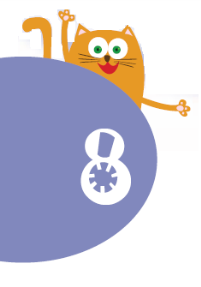 Buying clothes
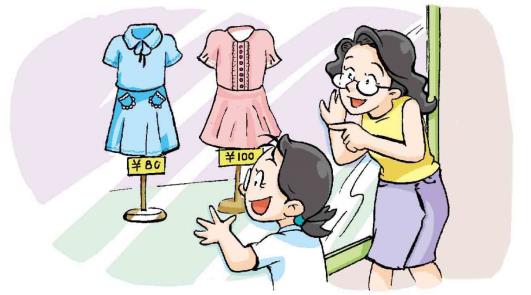 WWW.PPT818.COM
Spell and play
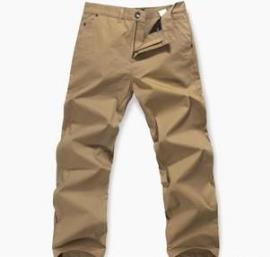 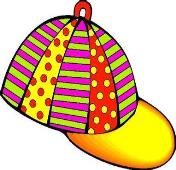 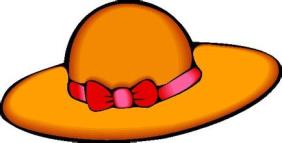 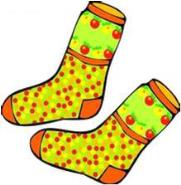 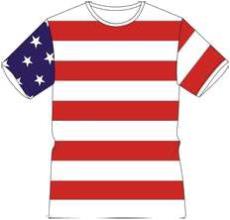 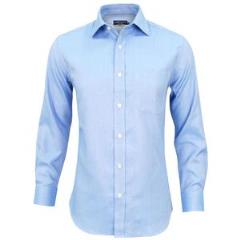 Look and answer
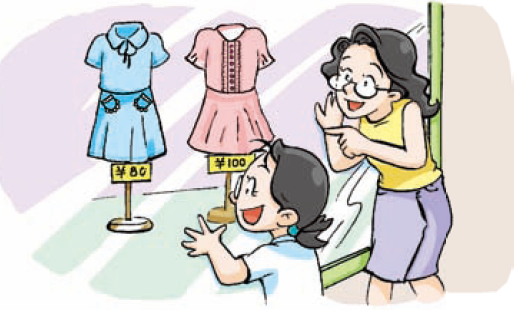 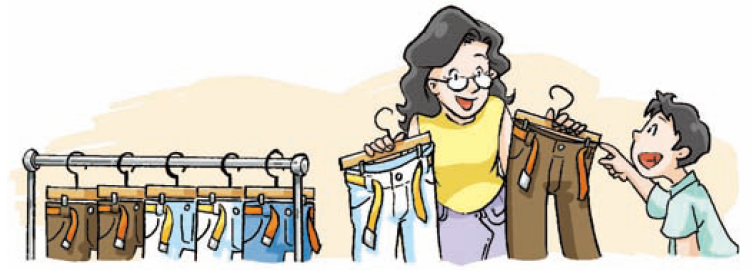 Look and answer
Where are Kitty, Ben and their mum?
What are they going to do?
What does Kitty want?
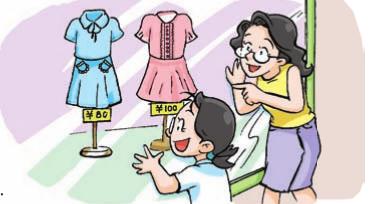 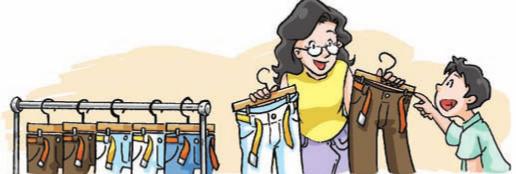 Look and learn
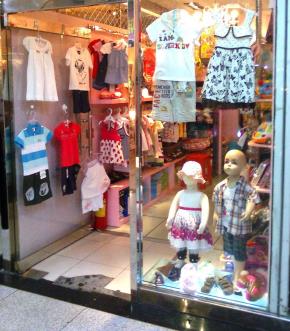 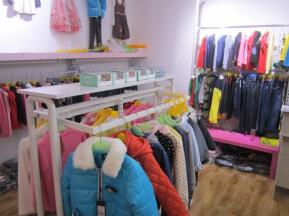 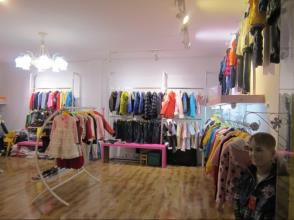 a clothes shop
What can we see in a clothes shop?
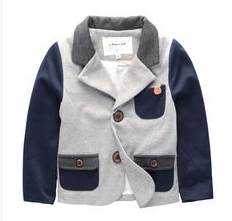 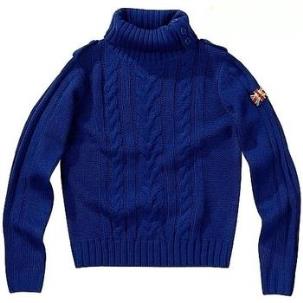 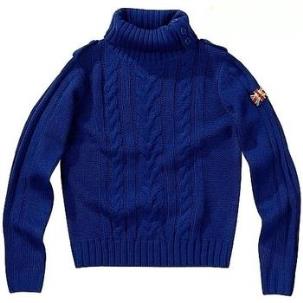 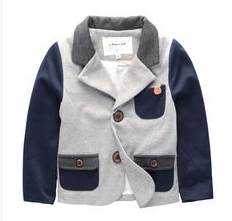 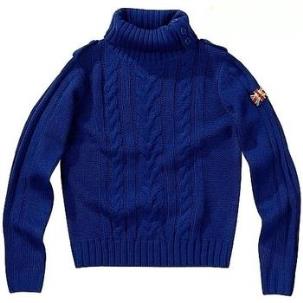 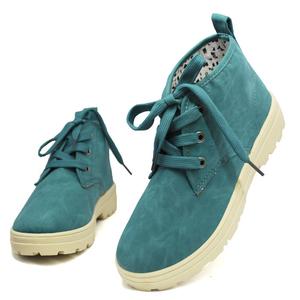 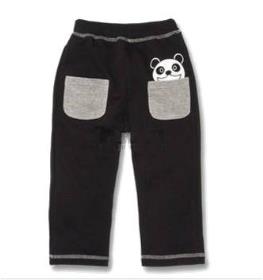 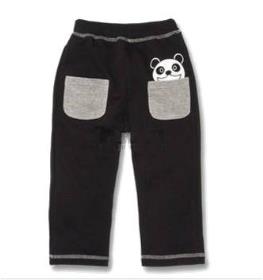 Look and learn
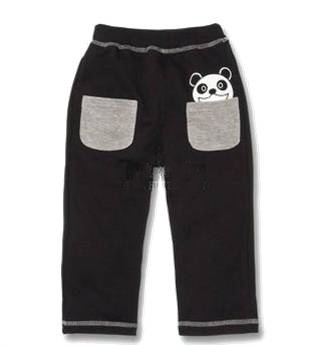 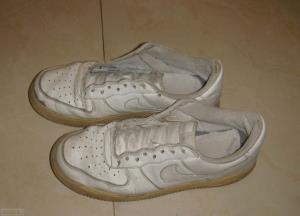 trousers
shoes
a pair of shoes
a pair of trousers
old shoes
cool trousers
Look and learn
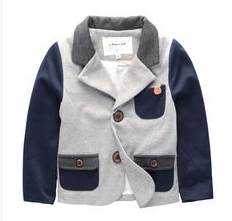 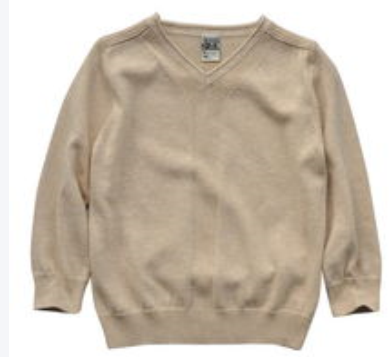 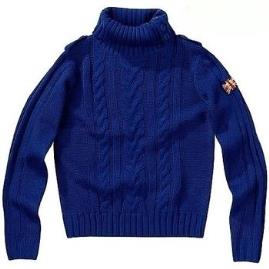 sweater
coat
a thick sweater
a new coat
an expensive coat
a thin sweater
Ask and answer
Do you like them?
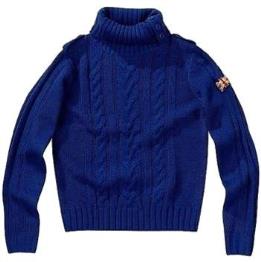 What is it/are they?
What colour …?
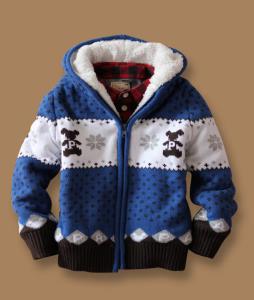 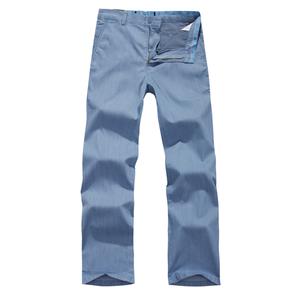 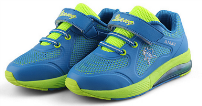 Look and learn
What else can we see in a clothes shop?
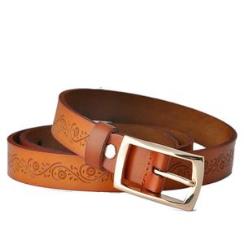 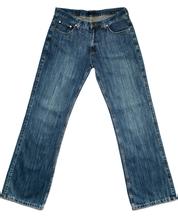 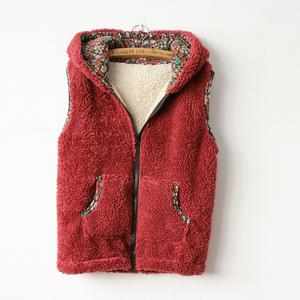 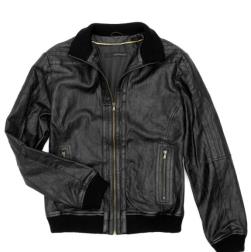 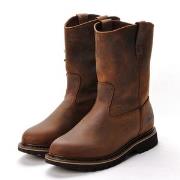 Look and learn
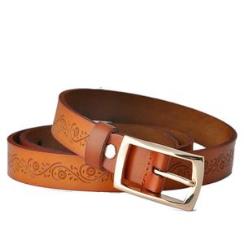 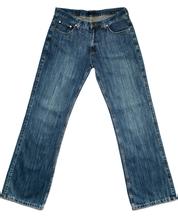 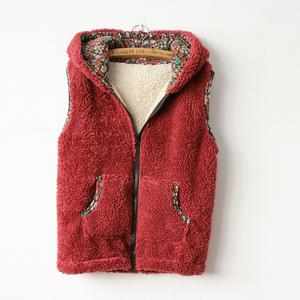 belt
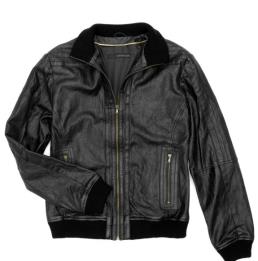 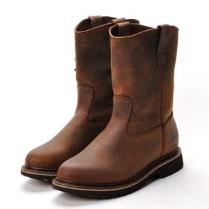 jeans
vest
boots
jacket
Think and answer
Which dress does Kitty like?
She likes both the blue one and the pink one.
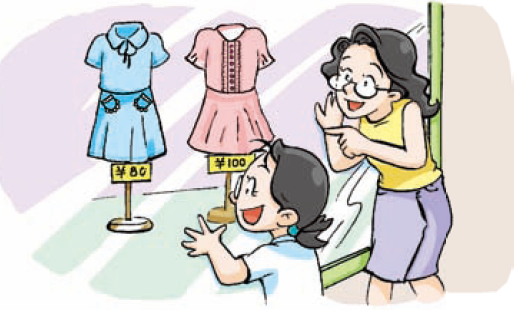 read
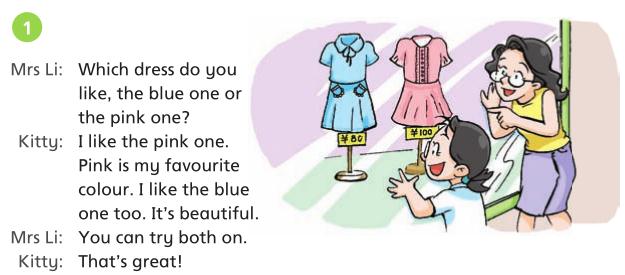 Which pair of trousers does Ben like?
He likes the brown one.
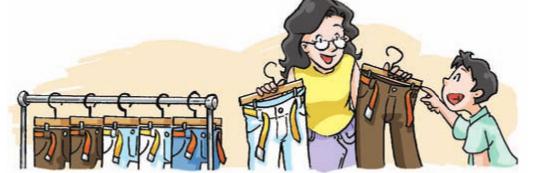 read
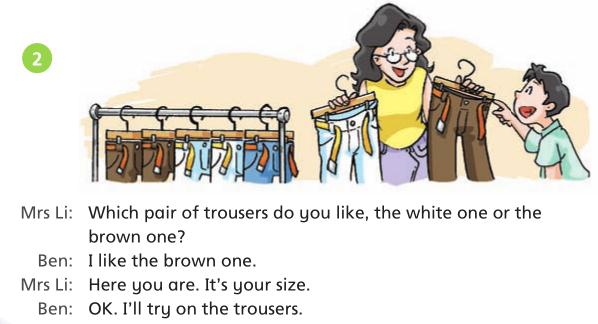 Look and learn
Key sentences:
Which dress do you like, 
 the blue one or the pink one?
Which pair of trousers do you like,     
 the white one or the brown one?
Look and say
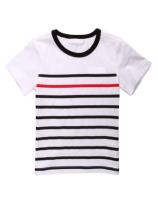 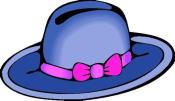 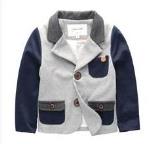 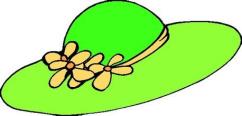 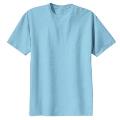 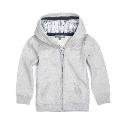 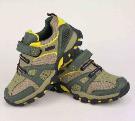 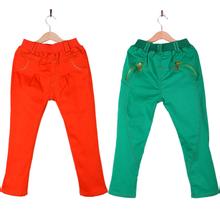 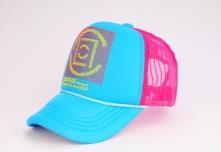 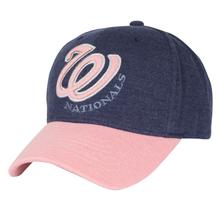 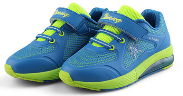 Which _____ do you like, 
     the _____ one or the _____ one?
Think and say
Happy Toy Shop
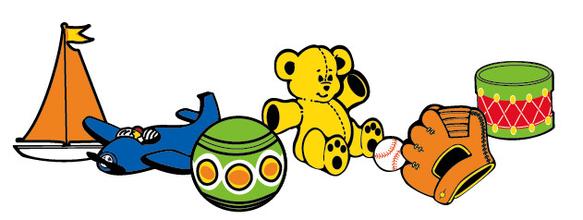 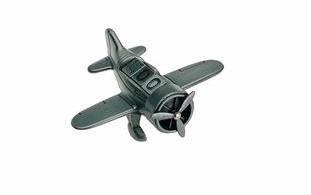 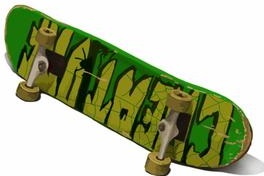 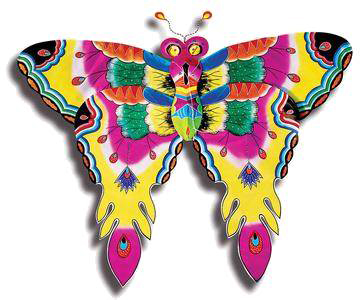 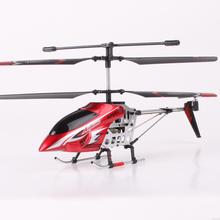 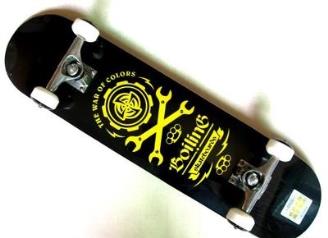 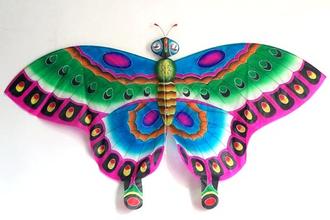 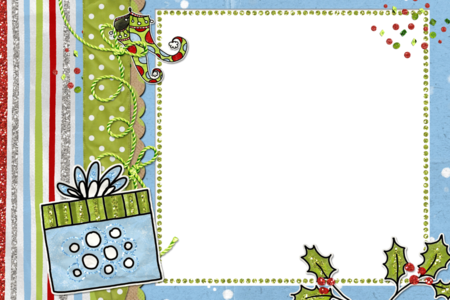 Homework
Read Student’s Book pages 52 and 53.
Recite “Listen and say” on Student’s Book page 52.
Make a new dialogue.
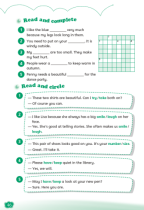 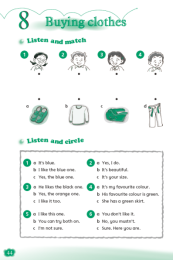